Rapid Test Continuous Quality Improvement 
(RTCQI)
Alarice Marsh
Timeline – RTCQI Programme
Agenda
RTCQI programme overview
RTCQI Training - LMS
National Tester Certification
Proficiency Testing
SPI-RT Assessment Progress
Current version currently being reviewed by the 
HTS Steering committee.
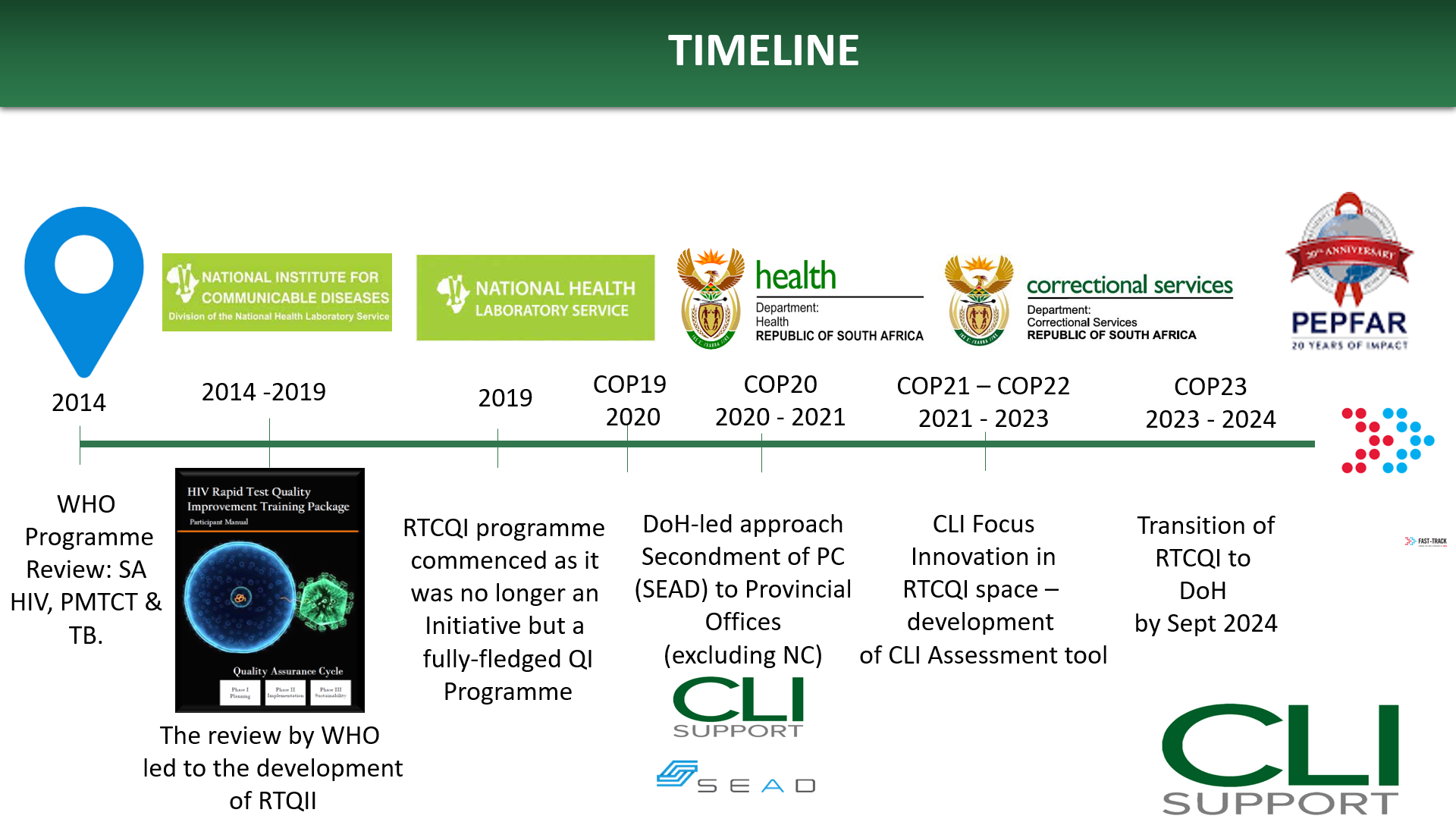 RTCQI PROGRAMME OVERVIEW
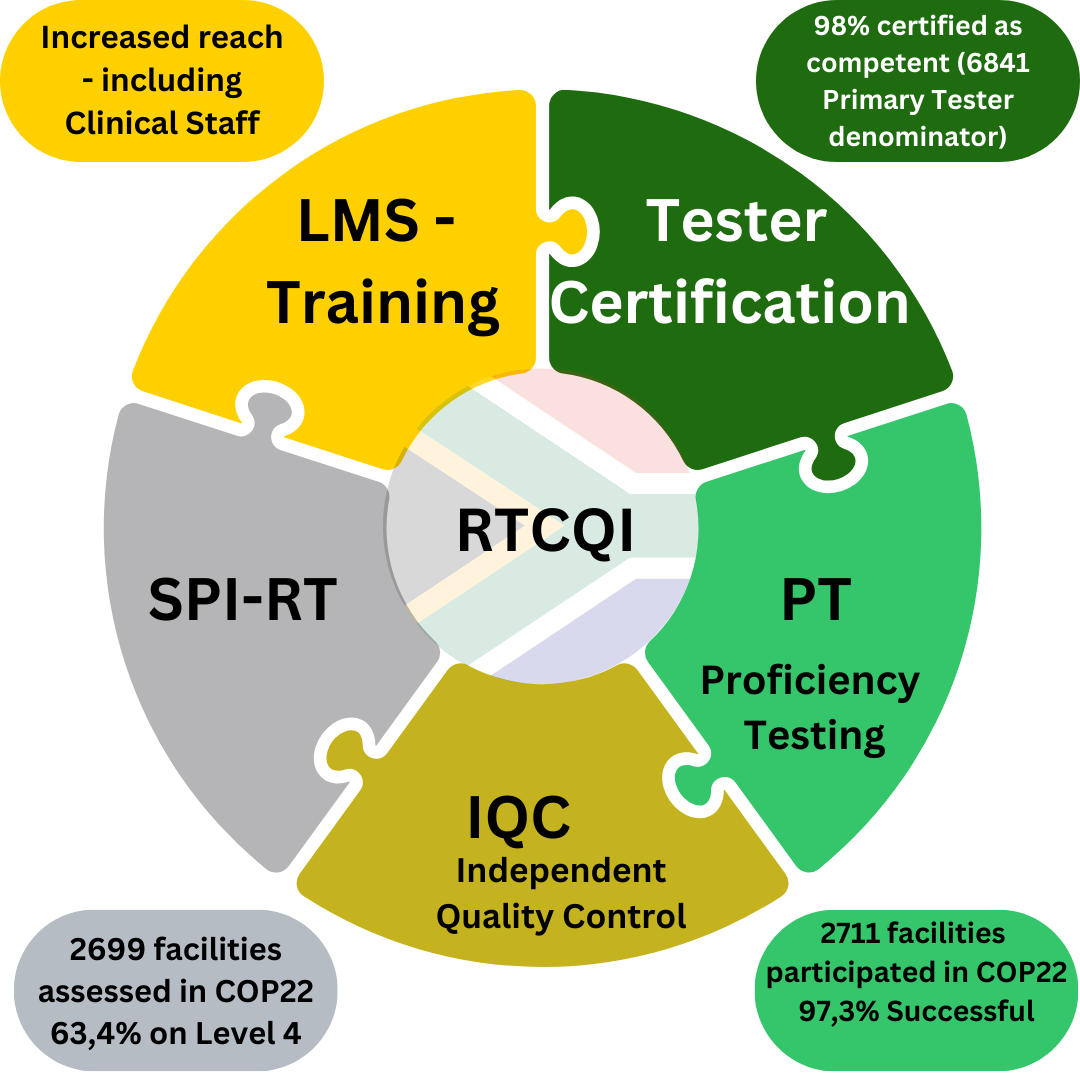 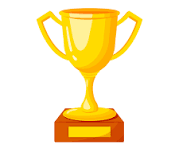 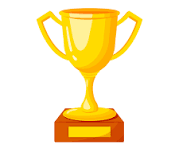 2024 –  6687 Testers certified (98%) 


2020 – 10 Testers Certified (0,15%)
Total enrolment 
onto LMS
7441
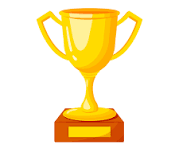 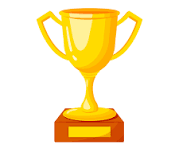 2023 – 2711 Participated, 97,3% successful


2020 – 1706 Participated, 92,7% successful
1719 sites on Level 4


2019  293 sites on Level 4
Presentation excludes IQC
RTCQI TRAINING - LMS
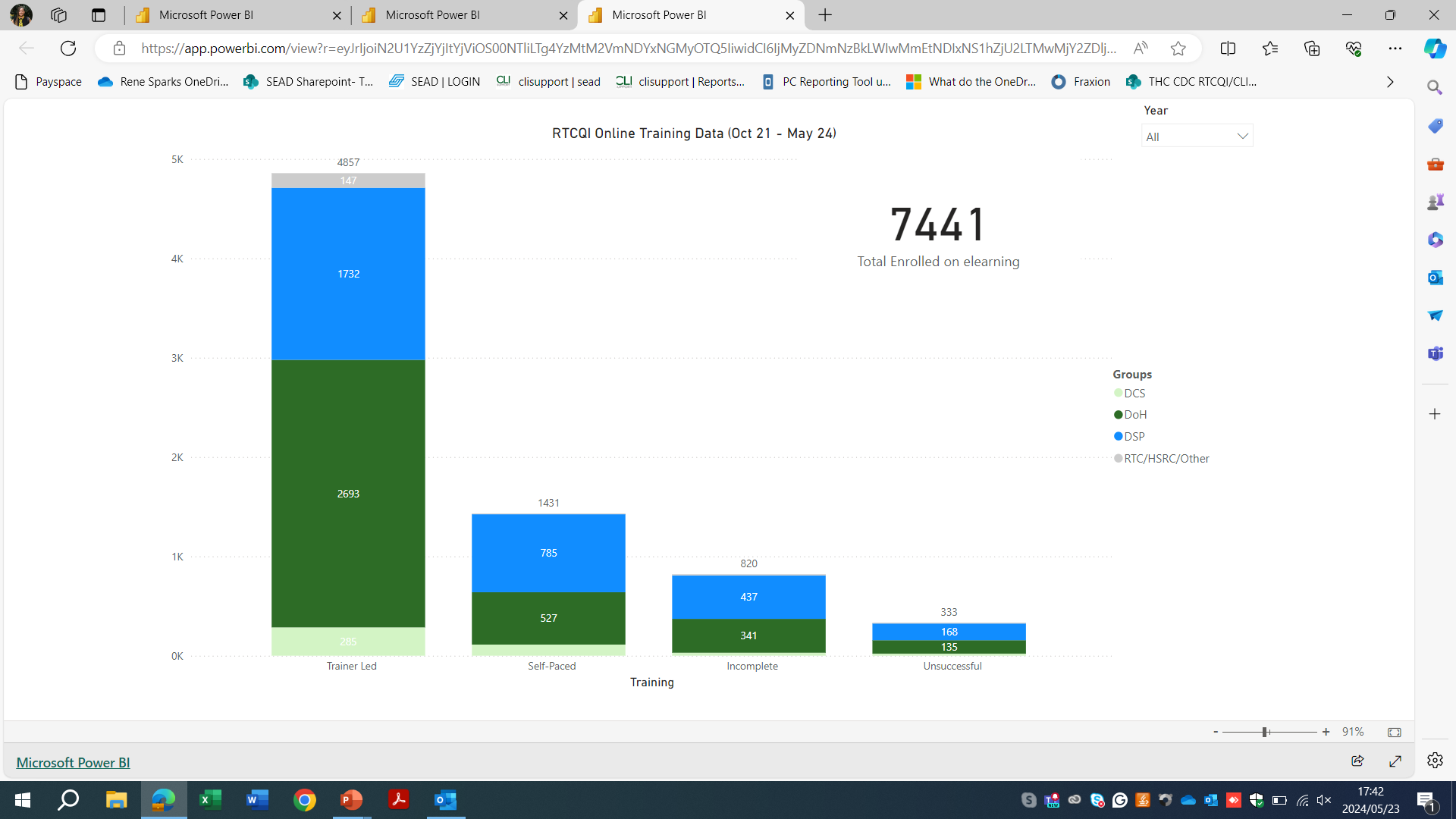 4857
147
1732
1431
2693
785
820
333
437
527
285
341
168
135
DSP
DCS
DoH
RTC/HSRC/Other
[Speaker Notes: 7441 learners enrolled nationally onto RTCQI training. 4857 received training via hybrid modality – instructor led. Only 1431 were enrolled as self-paced. 820 learners did not complete the course and 333 were deemed unsuccessful.  The 7441 includes Professional Nurses, HTS Coordinators, DSP staff and DCS cadres.]
NATIONAL TESTER CERTIFICATION
Target 80%
98% of the targeted Primary Testers
 deemed competent by Q2 of COP23
% in the COP year refers to contribution towards the goal.
Primary Tester Denominator & Progress: 6687/6841
Gaps: EC and WC (80% not achieved)
Primary Tester numbers for PEPFAR Supported Districts only
PROFICIENCY TESTING
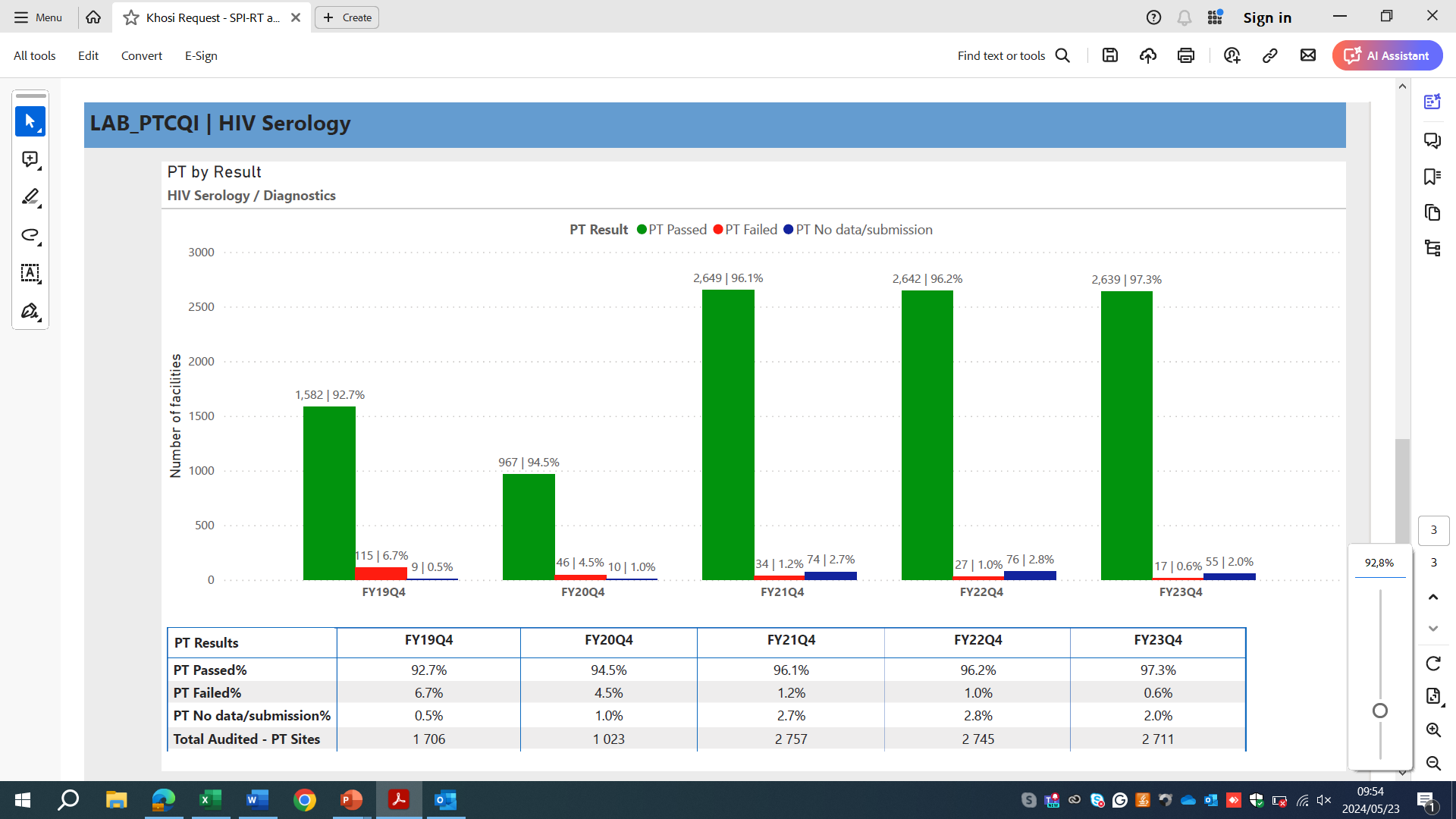 SPI-RT ASSESSMENTS
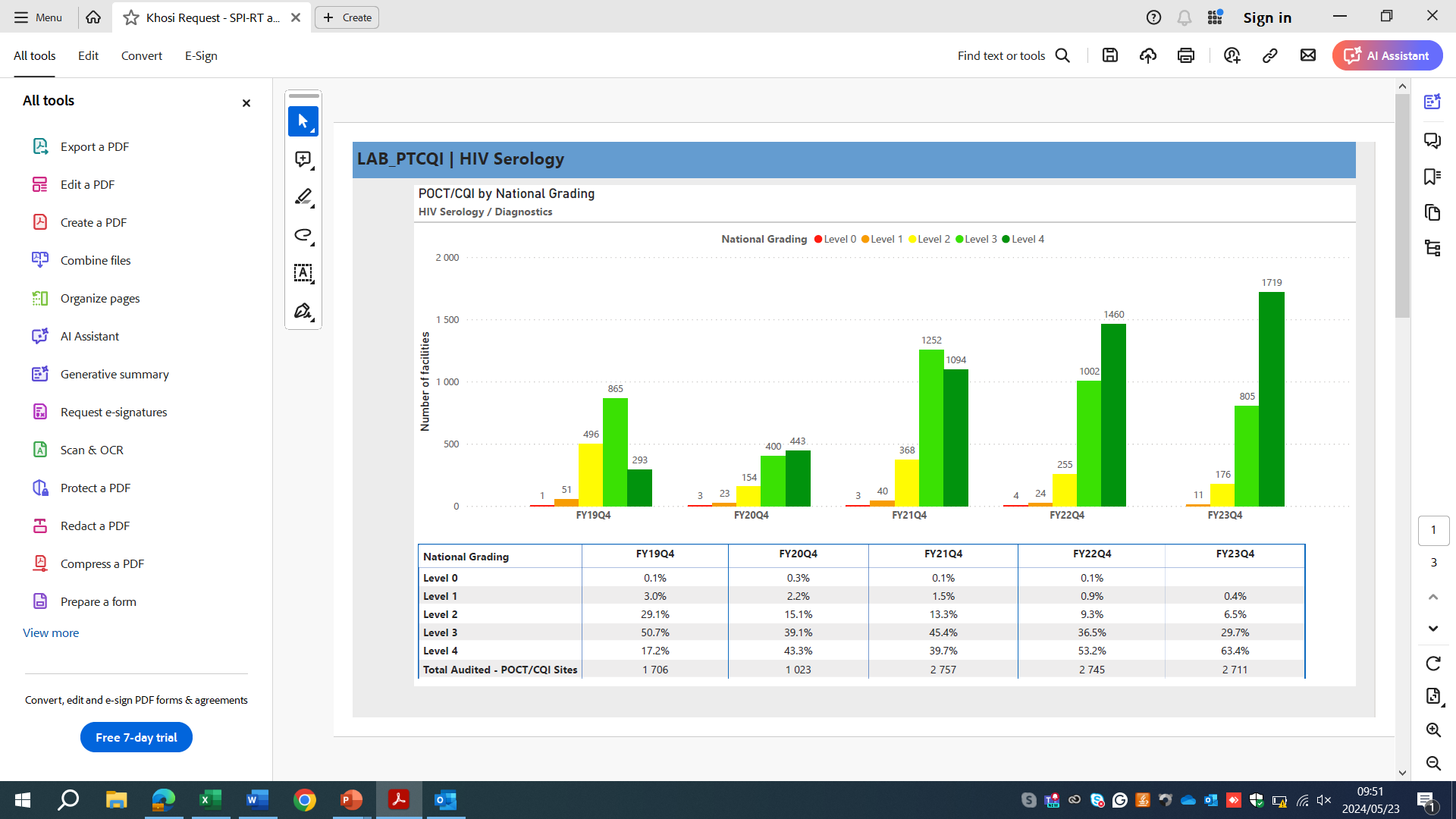 SPI-RT ASSESSMENTS – ASSESSMENT AREAS
Contributing factors that enhanced Section 1:
Coordination  and stakeholder engagement – inclusion and collaboration with DoH/DCS/DSP
Coordination and mentoring linked to National Tester Certification
Establishment and implementation of the Training and Certification Framework
Co-creation and coordinated rollout of the LMS – RTCQI modules
‹#›
THANK YOU